Year 3 - Time
Hours in the day
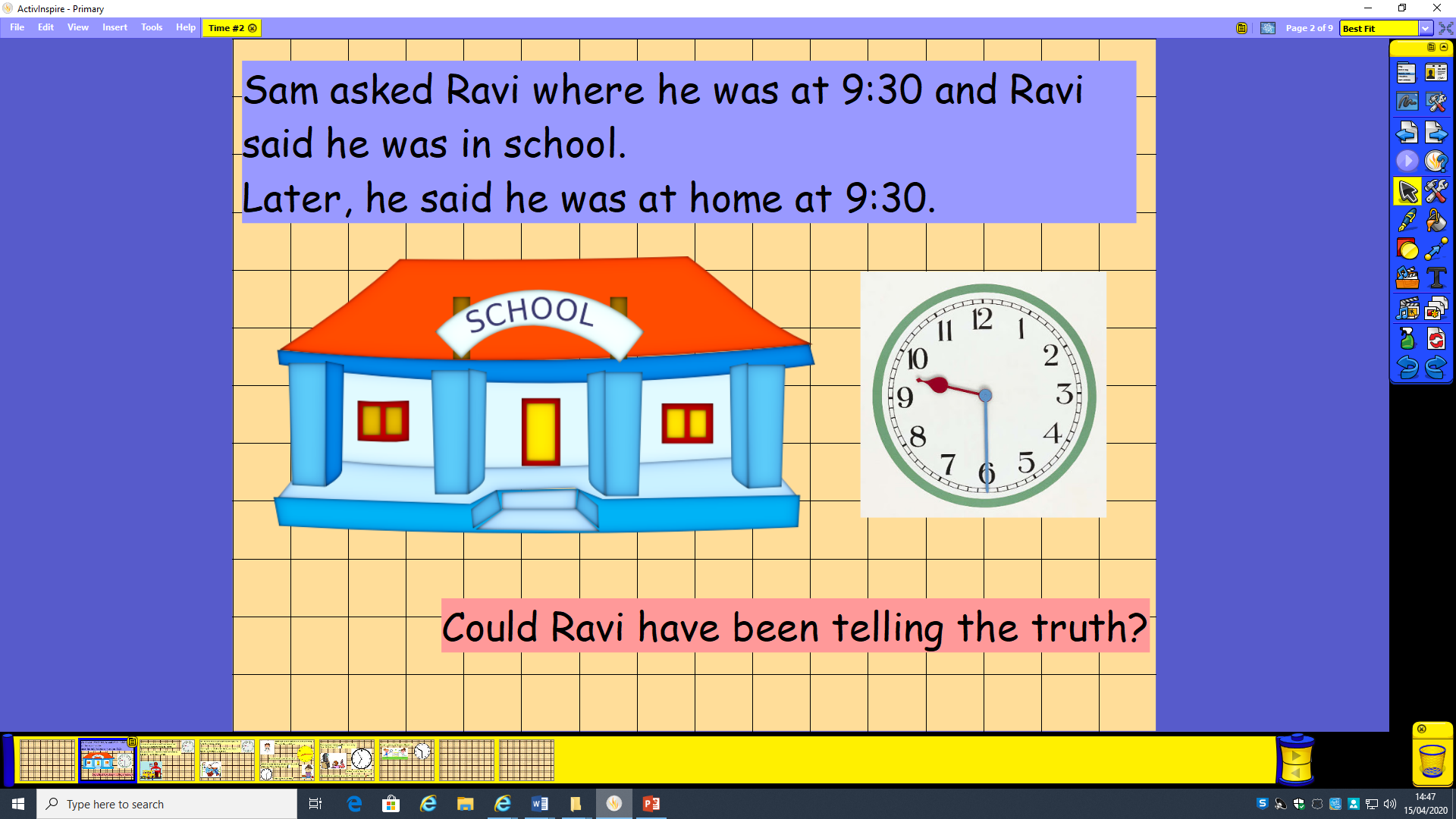 There are 24 hours in a day
The first 12 hours of the day are called am. They are in the morning.
The second 12 hours of the day are called pm. They are in the afternoon and evening.
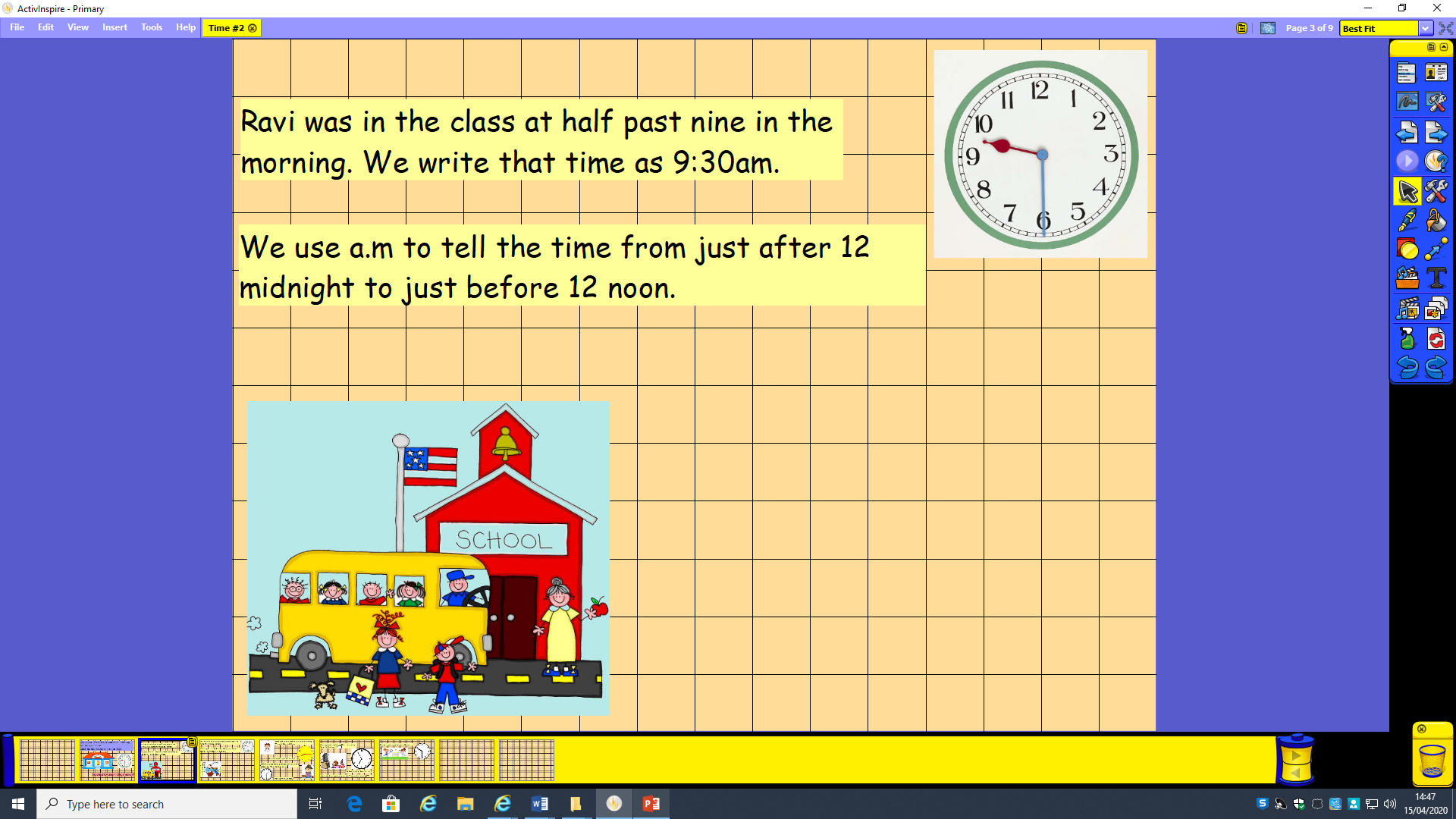 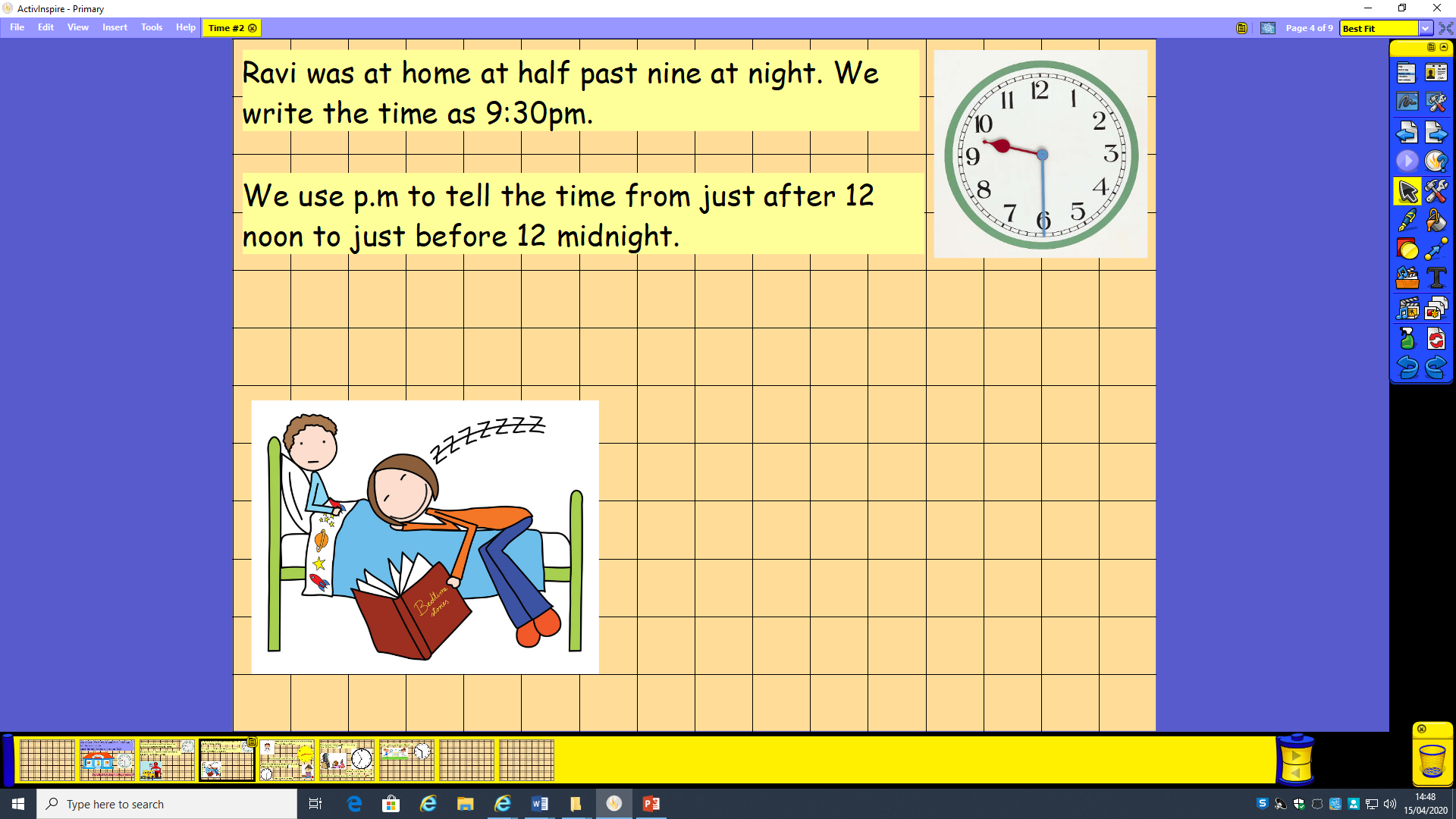 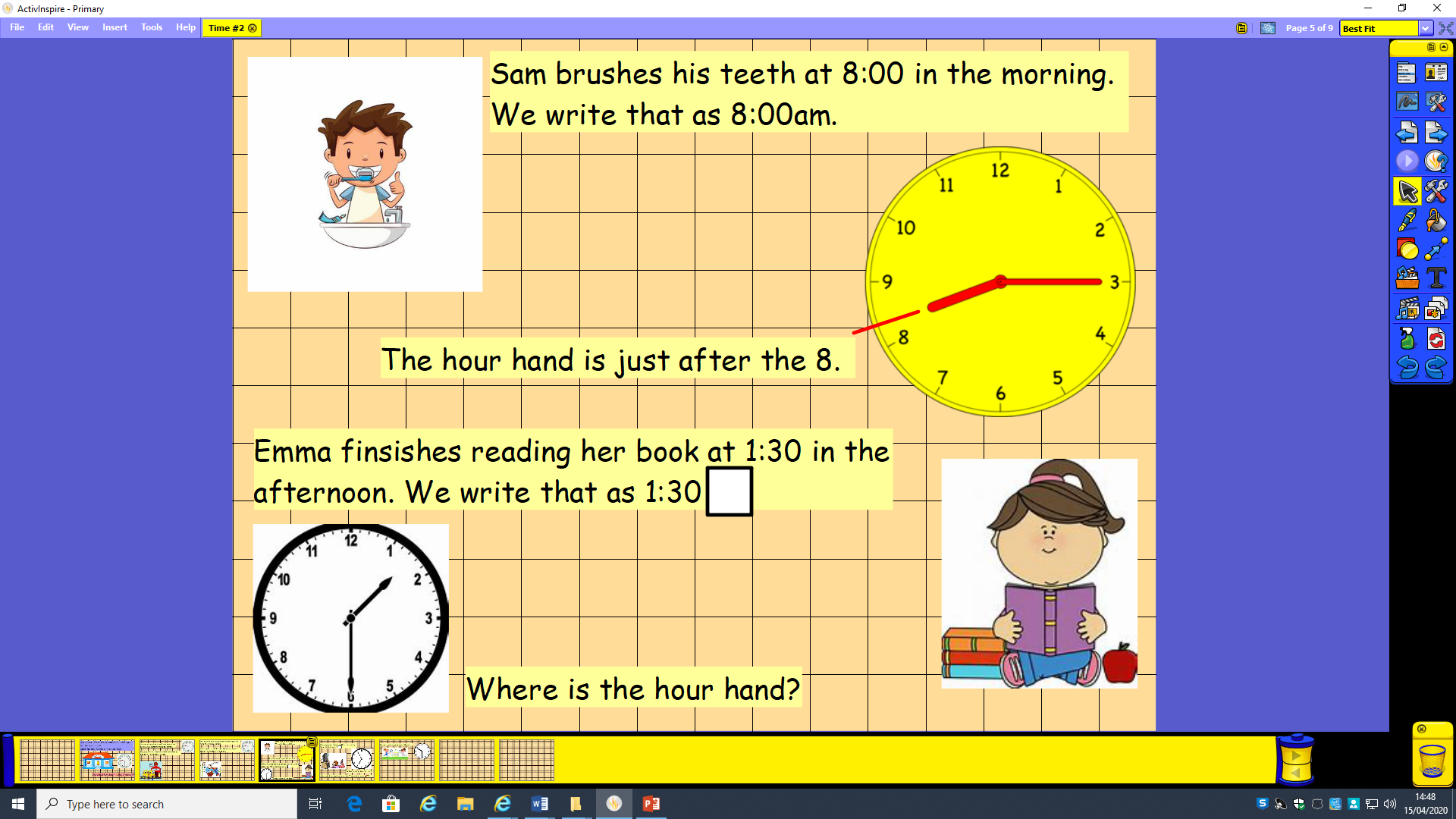 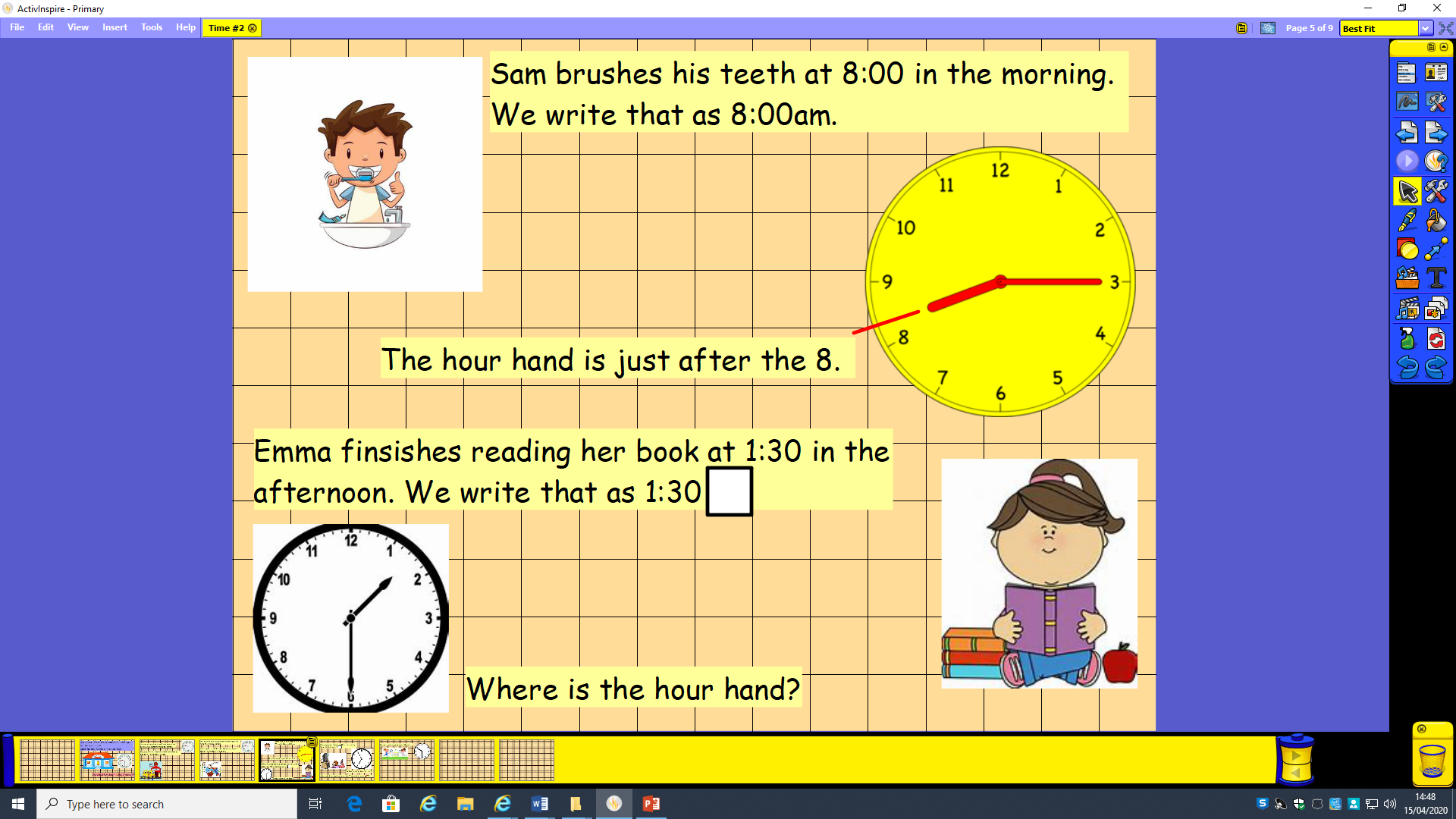 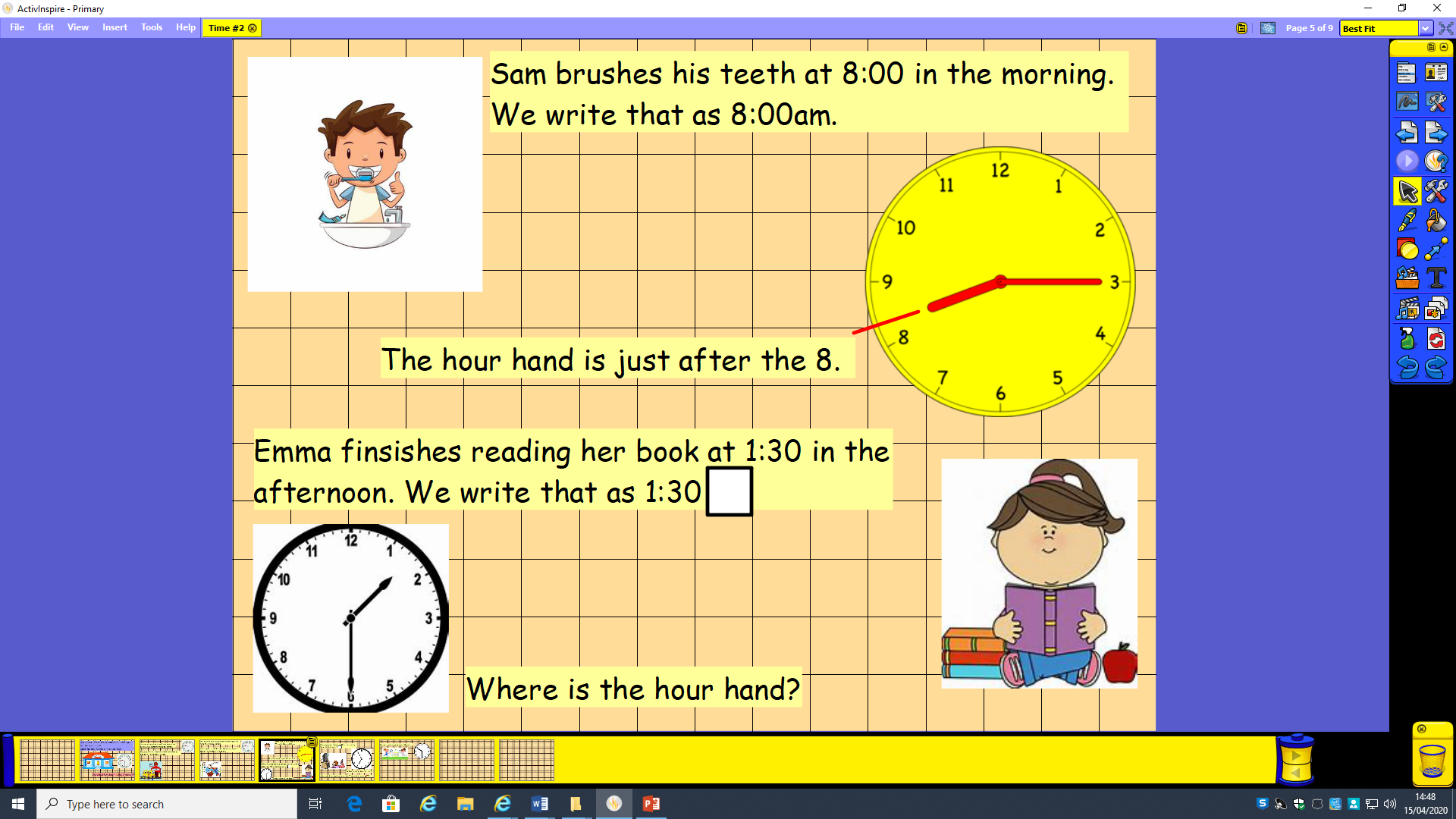 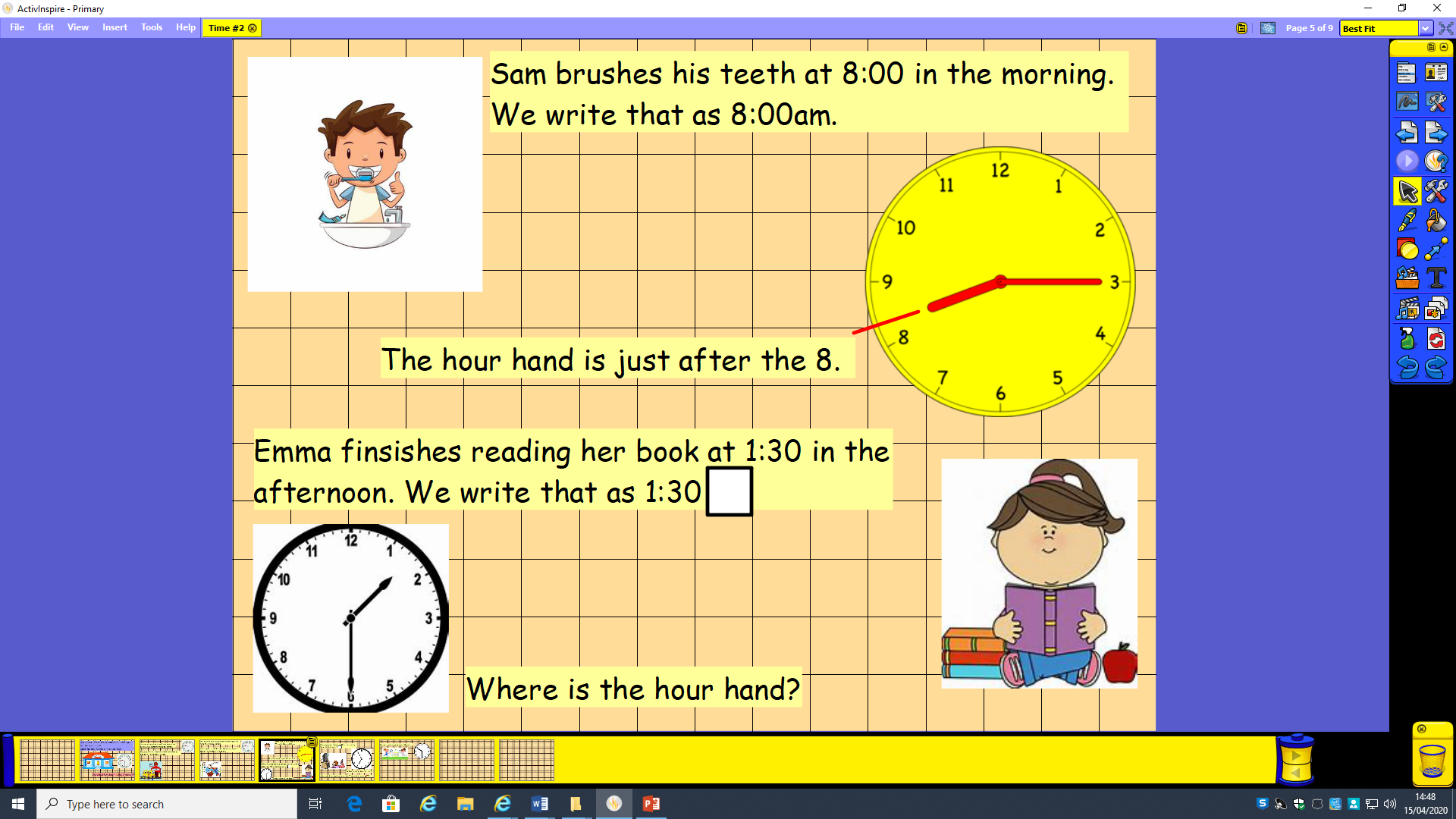 There are 24 hours in a day
24
How many hours are there is 2 days?
24 x 2 =
x
2
8
4
24
x
How many hours are there in 5  days?
24 x 5=
5
0
1
1
1